ONCOR FAR WEST TX UPDATE
Presentation for ERCOT RPG Meeting
on May 14, 2019
Austin, TX – ERCOT MET Center

Assets Planning
Business and Operations Support
Oncor Electric Delivery Co LLC

Plans are subject to change due to factors including, but not limited to, load, generation, engineering, system protection and system topology.
2019 Planned Transmission Projects
Spring 2019 – Schedule In Service
Construct New Sand Lake 138 kV Switch
Construct Horseshoe Springs 138 kV Switch
Install Horseshoe Springs 138 kV Capacitors
Install Horseshoe Draw Dynamic Reactive Device
Install second circuit on Wink – Yukon 138 kV Line
Construct New Horseshoe Springs  – Owl Hills 138 kV Line
Rebuild Wink – No Trees 138 kV Line
Install series reactor at Wolf & Yucca 138 kV Switch
Install Moss 345/138 kV autotransformer #2
Rebuild Screwbean Tap – Screwbean 138 kV Line
Install Yucca Drive 138 kV Capacitors

Fall 2019 – Scheduled In Service
Construct New Riverton – Sand Lake 138 kV Line
Construct Quarry Field 138 kV Switch
Install Quarry Field 138 kV capacitors
Install Rondo Dynamic Reactive Device
Rebuild Garden City – Shipwreck 69 kV Line
2019 Transmission Improvements
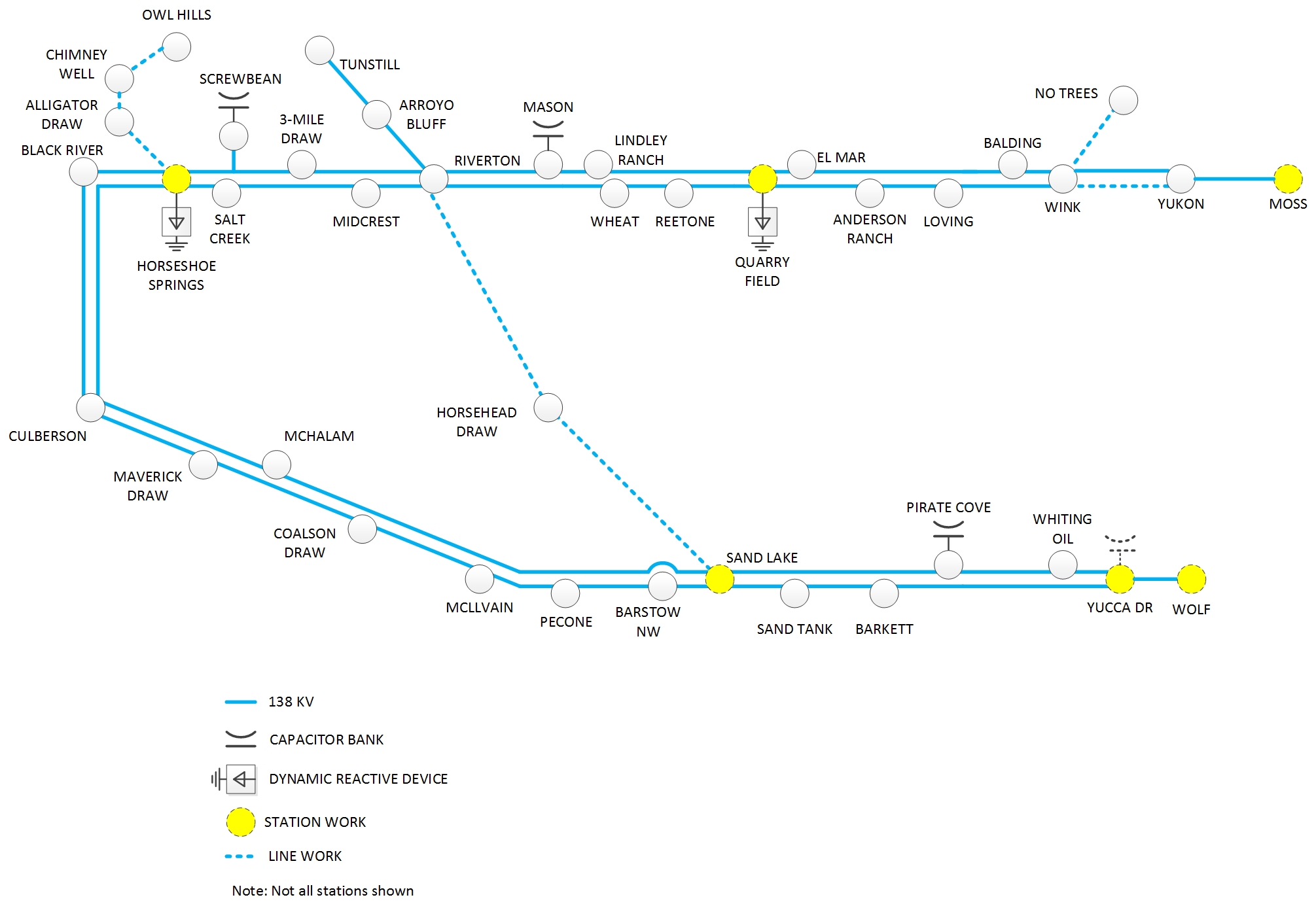 2020 Planned Transmission Projects
Spring 2020 – Scheduled In Service
Rebuild Cowden North – Odessa North 138 kV Line 
Rebuild Andrews County South – No Trees 138 kV Line
Construct New Owl Hills – Tunstill 138 kV Line
Construct New Kyle Ranch – Quarry Field 138 kV Line*

Fall 2020 – Scheduled In Service
Construct New Riverton – Odessa EHV / Moss 345 kV Line
Construct New Riverton 345 kV Switch 
Install Riverton – Sand Lake 345 kV Line*
Construct New Sand Lake 345 kV Switch
Construct New Sand Lake – Solstice 345 kV Line*
Construct New Wolf 345 kV Switch
Rebuild Shipwreck – Midkiff 69 kV Line
Construct New Riverton – Kyle Ranch 138 kV Line* (2021)

			*Pending CCN Regulatory proceedings
2020 Improvements
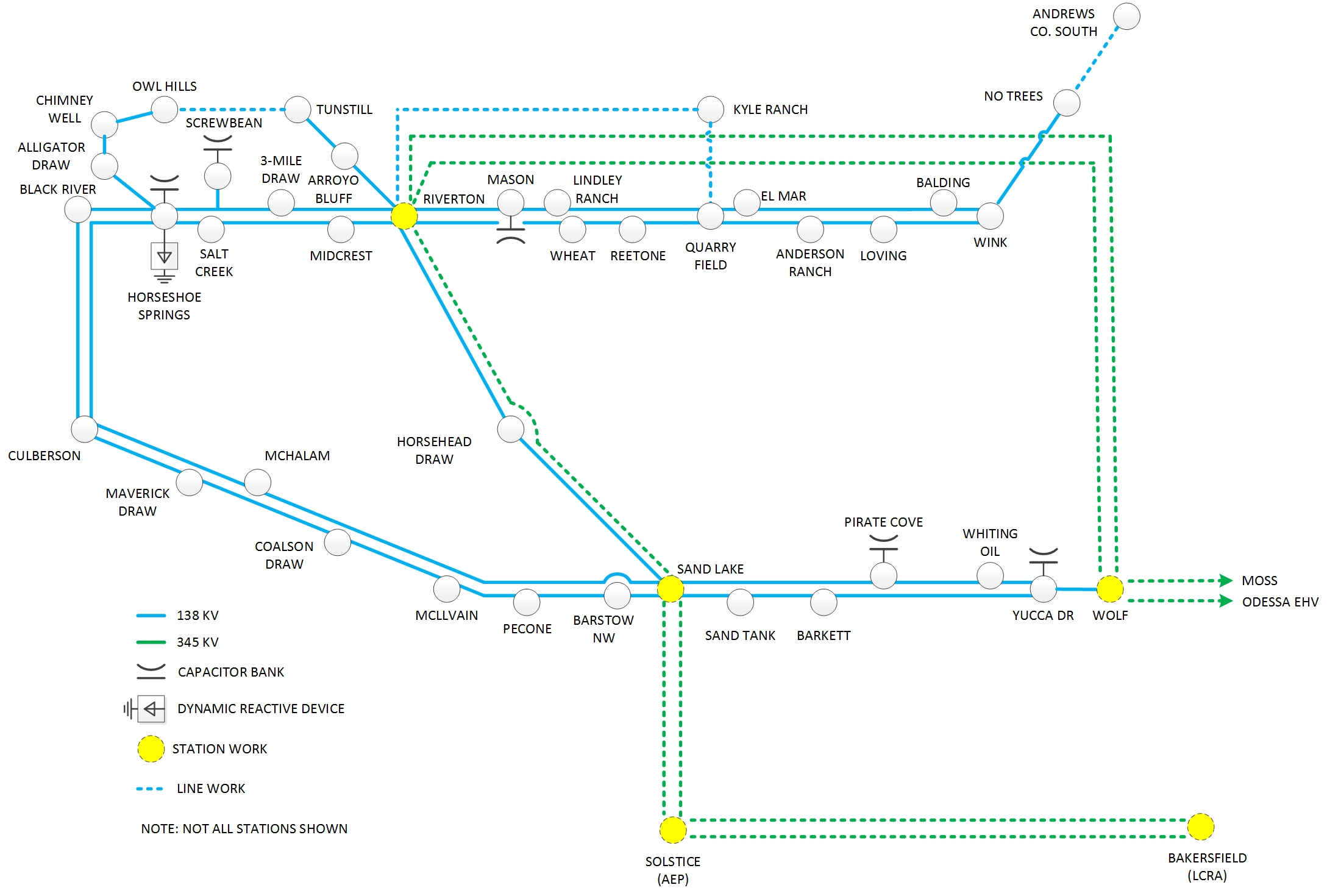 Far West Texas Projects
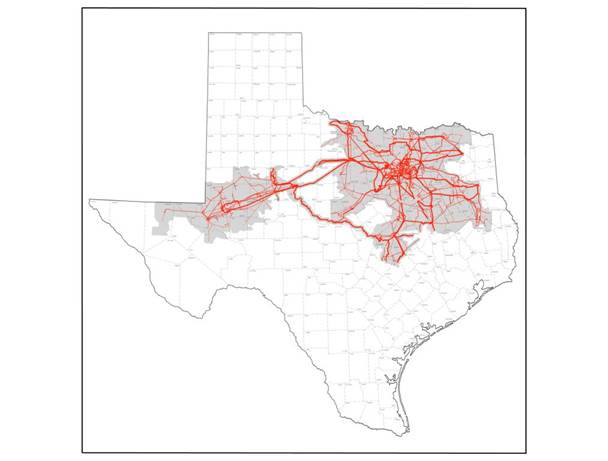 Far West Texas Project 
Approved by ERCOT Board of Directors in Jun 2017
Odessa EVH – Riverton 345 kV Line
Bakersfield – Solstice 345 kV Line

Far West Texas Project 2
Approved by ERCOT Board of Directors on June 2018
Close 345 kV loop and new 138 kV lines

Dynamic Reactive Devices Project
Approved by ERCOT Board of Directors on June 2018
Immediate voltage support needs due to load increases
Expected in-service in 2019

Odessa EHV – Riverton 345 kV Line
Critical Status approved by ERCOT BOD Feb 2018
CCN filed at PUC in March 2018
CCN Approved by PUC in Sept 2018.

Riverton – Sand Lake – Solstice – Bakersfield 345 kV Lines
Critical Status approved by ERCOT BOD June 2018
CCNs filed at PUC November 2018
QUESTIONS/DISCUSSION
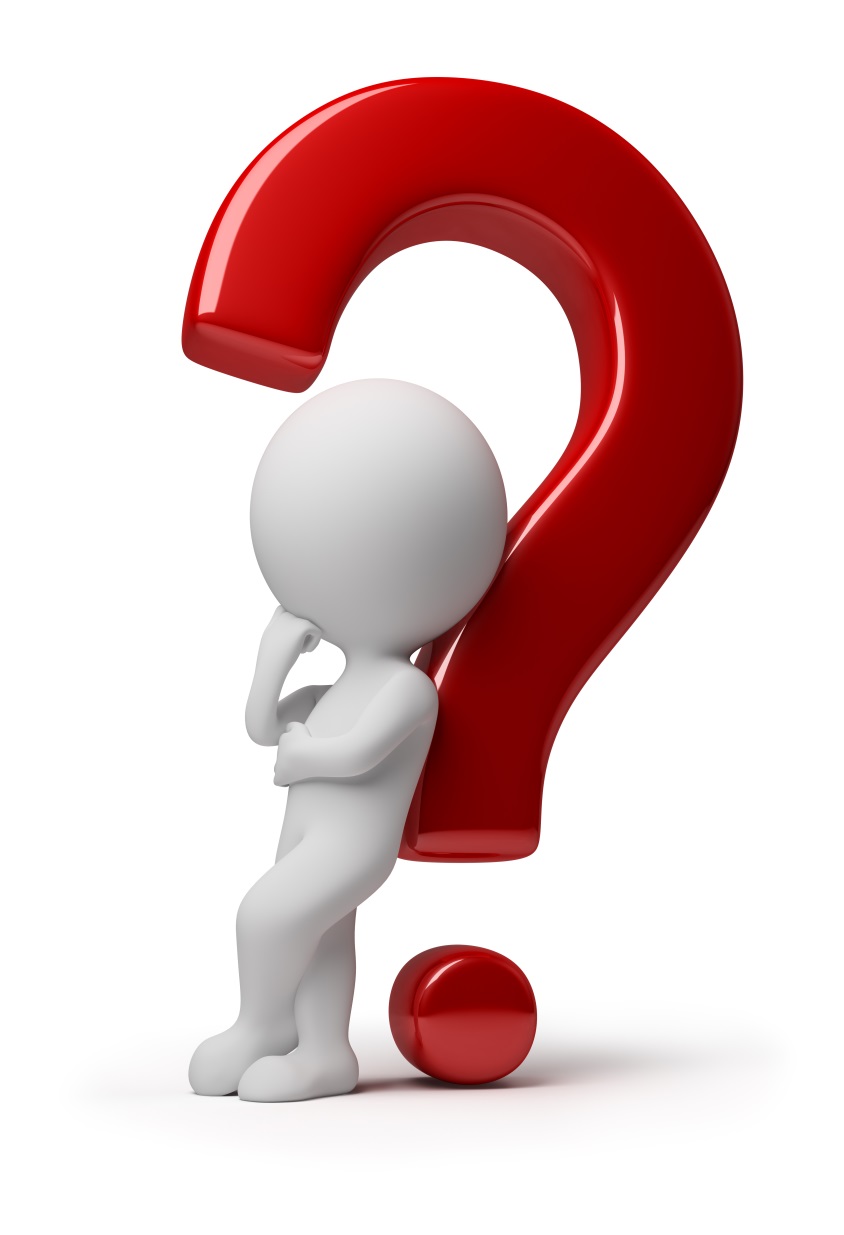